IO1: Διαγενεακή Μάθηση
Ενότητα 2: Ανάλυση αναγκών για την επιτυχή εφαρμογή διαγενεακής μάθησης στο επαγγελματικό πλαίσιο
Εισαγωγή
Προσδιορισμός των αναγκών για Διαγενεακή Μάθηση σε επαγγελματικό πλαίσιο
Αυτή η ενότητα έχει ως στόχο να εξοπλίσει την ομάδα-στόχο του εκπαιδευτικού υλικού με τις γνώσεις και τις τεχνικές που απαιτούνται για τον προσδιορισμό των μαθησιακών αναγκών για την επιτυχή εφαρμογή Διαγενεακής Μάθησης σε επαγγελματικό πλαίσιο

Ομάδα-στόχος:

Διευθυντές – Διοικητικό Προσωπικό
Υπεύθυνοι ανθρωπίνου δυναμικού, και
Πάροχοι Επαγγελματικής Εκπαίδευσης και Κατάρτισης ΕΕΚ
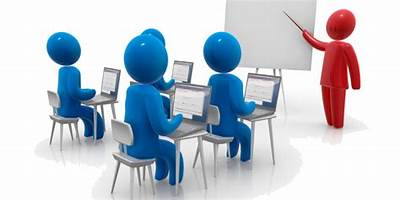 Εισαγωγή
Προσδιορισμός των αναγκών για Διαγενεακή Μάθηση σε επαγγελματικό πλαίσιο
Στόχοι:


Για να είναι σε θέση οι Διευθυντές, οι Υπεύθυνοι Ανθρώπινου Δυναμικού και οι πάροχοι ΕΕΚ να καταπολεμήσουν τις ηλικιακές διακρίσεις στον χώρο εργασίας.
Για να επιτευχθεί η συνεχής ανάπτυξη όλων των ανθρώπινων πόρων ανεξάρτητα από την ηλικία και την εμπειρία τους.
Για να αναλυθούν σε βάθος οι ανάγκες που ευθυγραμμίζονται με την εστίαση και τους στόχους του οργανισμού.
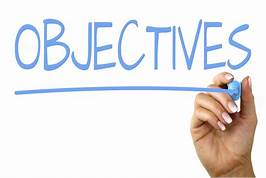 Εισαγωγή
Ποιοι είναι οι κύριοι λόγοι για την κατάρτιση;
«Οι ανάγκες κατάρτισης συνήθως προκύπτουν από ελλείψεις γνώσεων και δεξιοτήτων. Τις περισσότερες φορές, αυτές οι ελλείψεις δεν οφείλονται στην έλλειψη αρμοδιότητας των ανθρώπινων πόρων μιας εταιρείας, αλλά σε άλλους περιορισμούς που σχετίζονται με το κοινωνικό και πολιτικό πλαίσιο στο οποίο λειτουργεί μια εταιρεία καθώς και την περιορισμένη διαθεσιμότητα ανθρώπινων ή οικονομικών πόρων »    (Trutkowski, 2016).
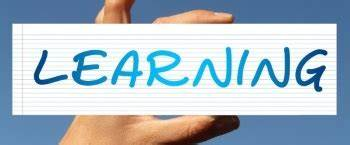 Εισαγωγή
Η ανάλυση των επαγγελματικών πρακτικών που ακολουθούνται από μια συγκεκριμένη ομάδα ανθρώπων μπορεί να οδηγήσει στον προσδιορισμό των αναγκών κατάρτισης σε έναν συγκεκριμένο οργανισμό. 
Ταυτόχρονα, αυτό μπορεί να οδηγήσει στο επιθυμητό επίπεδο γνώσεων ή δεξιοτήτων μεταξύ συγκεκριμένων ομάδων.
Κατά την ανάλυση της τρέχουσας κατάστασης εντός ενός οργανισμού, είναι σημαντικό να παρατηρήσετε την πραγματικότητα της ομάδας στόχου που πρέπει να εκπαιδευτεί. 

Με άλλα λόγια, θα ήταν καλό να επικεντρωθούμε στον τρόπο εργασίας τους, στα θέματα που ενδέχεται να αντιμετωπίσουν κατά την εκτέλεση των καθηκόντων τους και στους τομείς που θα πρέπει να βελτιωθούν.
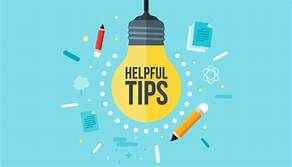 Στόχοι
Τα αναμενόμενα μαθησιακά αποτελέσματα θα είναι τα εξής:
Οι Διευθυντές και οι Υπεύθυνοι Ανθρώπινου Δυναμικού θα βελτιώσουν τις δεξιότητές τους στην παρατήρηση και θα είναι σε θέση να εντοπίσουν και να αντιμετωπίσουν τυχόν κενά και ανάγκες που σχετίζονται με την διαχείριση ηλικίας στον οργανισμό τους, τα οποία μπορούν να αντιμετωπιστούν μέσω της κατάρτισης και της μάθησης.
Οι πάροχοι ΕΕΚ θα ενισχύσουν την ικανότητά τους να αναπτύσσουν εξατομικευμένο εκπαιδευτικό υλικό που να καλύπτει μαθησιακές ανάγκες που είναι αποτέλεσμα των διαφορών μεταξύ των γενεών στο χώρο εργασίας.
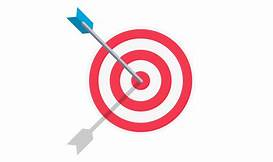 Μαθησιακά αποτελέσματα
Τα αναμενόμενα μαθησιακά αποτελέσματα θα είναι τα εξής:
Οι διευθυντές, οι υπεύθυνοι ανθρώπινου δυναμικού και οι πάροχοι ΕΕΚ θα μυηθούν στις αποτελεσματικές μεθόδους ανάλυσης αναγκών 
Οι διευθυντές και οι υπεύθυνοι ανθρώπινου δυναμικού θα επιλέξουν λύσεις κατάρτισης που ευθυγραμμίζονται με τις δεξιότητες που απαιτούνται για την επίτευξη των στόχων του οργανισμού.
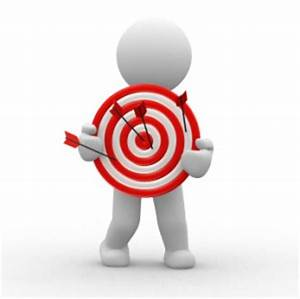 Ενότητα 2 Δραστηριότητες
Δραστηριότητες
Δραστηριότητα 1.1 Κατανόηση των μαθησιακών αναγκών των ατόμων
Δραστηριότητες
Η δραστηριότητα πρέπει να υλοποιηθεί ως εξής (Heathfield, 2020):
Δραστηριότητα 1.1 Κατανόηση των μαθησιακών αναγκών των ατόμων
Ο συντονιστής συγκεντρώνει όλους τους υπαλλήλους που κάνουν την ίδια δουλειά σε μια αίθουσα συνεδριάσεων με έναν πίνακα ή πίνακες σεμιναρίου και μαρκαδόρους.
Βήμα 1
Συμβουλές για τη διαδικτυακή εφαρμογή: Θα μπορούσατε να χρησιμοποιήσετε ένα πρόγραμμα όπως το GoogleForms, το Miro ή άλλη υπηρεσία κοινής πρόσβασης στο διαδίκτυο.
Τα στοιχεία που καταγράφουν πρέπει να είναι σε σύγκριση με τα προβλήματα που αντιμετωπίζουν κατά την εκτέλεση των καθηκόντων τους.
Δραστηριότητες
Δραστηριότητα 1.1 Κατανόηση των μαθησιακών αναγκών των ατόμων
Βήμα 2 
Ζητήστε από κάθε υπάλληλο να γράψει τις δέκα πιο σημαντικές ανάγκες κατάρτισης του.
Διευκρινίστε ότι οι εργαζόμενοι πρέπει να σημειώσουν συγκεκριμένες ανάγκες ή προβλήματα που αντιμετωπίζουν στην καθημερινή τους ζωή.
Δραστηριότητες
Δραστηριότητα 1.1 Κατανόηση των μαθησιακών αναγκών των ατόμων
Βήμα 3 
Καθώς απαριθμούν τις εκπαιδευτικές ανάγκες, καταγράψτε τις ανάγκες που αναφέρονται στον πίνακα ή στο χαρτόνι. 
Μην γράφετε την ίδια αξία δύο φορές, αλλά διαβεβαιώστε τους συμμετέχοντες ότι όλα τα στοιχεία που αναφέρονται λαμβάνονται υπόψη από όλες τις ηλικιακές ομάδες. 
Θυμηθείτε να ζητήσετε από τους συμμετέχοντες να προβληματιστούν σχετικά με τον τρόπο με τον οποίο προκύπτουν οι ανάγκες τους για κατάρτιση λόγω της ηλικίας, της εμπειρίας ή των ψηφιακών ικανοτήτων τους.
Δραστηριότητες
Δραστηριότητα 1.1 Κατανόηση των μαθησιακών αναγκών των ατόμων
Βήμα 4 


Μετά την αναφορά όλων των εκπαιδευτικών αναγκών, θα μπορούσε να διεξαχθεί ψηφοφορία. Μέσω της διαδικασίας ψηφοφορίας, μπορείτε να χρησιμοποιήσετε χαρτάκια που κολλάνε για να ψηφίσετε και να δώσετε προτεραιότητα στις προαναφερθείσες ανάγκες.
Δώστε στους συμμετέχοντες δέκα έως δεκαπέντε λεπτά, ώστε να μπορούν να απαντήσουν όσο το δυνατόν πιο διαισθητικά σε αυτό το στάδιο. Βεβαιωθείτε ότι όλοι οι συμμετέχοντες έχουν κατανοήσει τη διαδικασία.
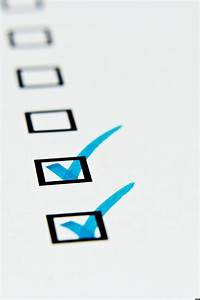 Δραστηριότητες
Δραστηριότητα 1.1 Κατανόηση των μαθησιακών αναγκών των ατόμων
Βήμα 5 


Καταγράψτε τις ανάγκες κατάρτισης κατά σειρά σπουδαιότητας, με τον αριθμό των βαθμών που έχουν οριστεί ως ψήφοι να καθορίζουν την προτεραιότητα, όπως καθορίζεται από τη διαδικασία ψηφοφορίας με τα χαρτάκια που κολλάνε.
Βεβαιωθείτε ότι κρατάτε σημειώσεις σε ένα χαρτί (ή καλύτερα αναθέστε σε έναν συνάδελφο να κρατάει σημειώσεις καθ 'όλη τη διάρκεια της διαδικασίας) ή στις σελίδες του πίνακα για να διατηρήσετε ένα αρχείο της συνεδρίας αξιολόγησης των εκπαιδευτικών αναγκών. Εάν αυτή γίνεται στο διαδίκτυο, χρησιμοποιήστε τη σύγχρονη τεχνολογία όπως το Miro board.
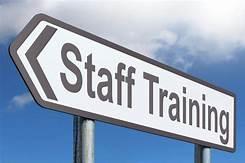 Δραστηριότητα
Δραστηριότητα 1.1 Κατανόηση των μαθησιακών αναγκών των ατόμων
Βήμα 6 

Αφιερώστε χρόνο ή προγραμματίστε μια άλλη συνεδρία για ανταλλάξετε απόψεις σχετικά με τα απαιτούμενα αποτελέσματα ή στόχους των τριών έως πέντε πρώτων εκπαιδευτικών συνεδριών που προσδιορίζονται στη διαδικασία αξιολόγησης των αναγκών.
Αυτό θα σας βοηθήσει καθώς αναζητάτε και προγραμματίζετε την κατάρτιση για να ικανοποιείτε τις ανάγκες των εργαζομένων. Μπορείτε να προγραμματίσετε μεγαλύτερη ανταλλαγή ιδεών αργότερα, συμπεριλαμβανομένων διαφορετικών γενεών υπαλλήλων για να ενθαρρύνετε επίσης τον διάλογο μεταξύ των γενεών και την ανταλλαγή στο χώρο εργασίας, αλλά γενικά θα διαπιστώσετε ότι πρέπει να επαναλάβετε τη διαδικασία αξιολόγησης των αναγκών μετά τις πρώτες εκπαιδευτικές συνεδρίες.
Δραστηριότητες
Δραστηριότητα 1.2 Κατανόηση των μαθησιακών αναγκών του οργανισμού
Δραστηριότητες
Δραστηριότητα 1.2 Κατανόηση των μαθησιακών αναγκών του οργανισμού
Βήμα 1: Σκεφτείτε τους επιχειρηματικούς στόχους
   Επικεντρωθείτε στους στόχους της επιχείρησης, είτε σε επίπεδο οργάνωσης είτε σε συγκεκριμένο τμήμα
Αυτή η δραστηριότητα θα υλοποιηθεί μέσα από τα ακόλουθα βήματα :
Δραστηριότητες
Βήμα 2: Σκεφτείτε τις δεξιότητες που θα σας βοηθήσουν να επιτύχετε αυτούς τους στόχους
Δραστηριότητα 1.2 Κατανόηση των μαθησιακών αναγκών του οργανισμού
Επικεντρωθείτε στις απαραίτητες δεξιότητες που θα οδηγήσουν στην επίτευξη αυτών των στόχων. Για παράδειγμα, εάν θέλετε να αποκτήσετε περισσότερους δυνητικούς πελάτες μέσω της ομάδας πωλήσεών σας, τότε πρέπει να διασφαλίσετε ότι οι δεξιότητές τους είναι ενημερωμένες.
Δραστηριότητες
Βήμα 3:
 Audit the Skills
Δραστηριότητα 1.2 Κατανόηση των μαθησιακών αναγκών του οργανισμού
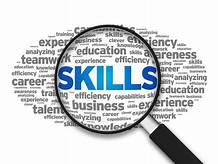 Αφού ορίσετε τις δεξιότητες που χρειάζεται η επιχείρησή σας για να αναπτυχθεί, είναι καιρός να αξιολογήσετε όλες τις δεξιότητες που κατέχει κάθε μέλος του προσωπικού. Αυτό μπορεί να γίνει είτε μέσω της εξέτασης προηγούμενης κατάρτισης που έχουν ολοκληρώσει είτε μέσω συζητήσεων με διευθυντές ομάδων για να διασφαλιστεί ότι έχετε πλήρη εικόνα όλων των δεξιοτήτων που έχετε στη διάθεσή σας.
Δραστηριότητες
Δραστηριότητα 1.2 Κατανόηση των μαθησιακών αναγκών του οργανισμού
Βήμα 4: Προσδιορίστε τα κενά στις γνώσεις του προσωπικού
«Ειδικά στην περίπτωση της διαγενεακής μάθησης, είναι απαραίτητη η εκπαίδευση σε νέα συστήματα ή λογισμικό που ο οργανισμός επιθυμεί να εφαρμόσει για την επίτευξη των εταιρικών στόχων. Πολλές φορές, η επίσημη κατάρτιση μπορεί να μην απαιτείται και οι εργαζόμενοι μπορούν να επωφεληθούν από την εργασιακή βοήθεια, την εποικοδομητική ανατροφοδότηση και ακόμη και τον επανασχεδιασμό των εργασιών».             (Morrison, 2017)
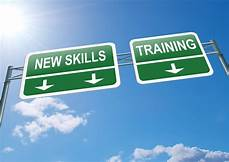 Δραστηριότητες
Δραστηριότητα 1.2 Κατανόηση των μαθησιακών αναγκών του οργανισμού
Βήμα 5: Σχεδιάστε την κατάρτισή σας
Δώστε προτεραιότητα στις εκπαιδευτικές δραστηριότητες που θα οργανωθούν. Για παράδειγμα, εάν ο οργανισμός επιθυμεί να χρησιμοποιήσει ένα συγκεκριμένο είδος ψηφιακών εργαλείων και τεχνικών, θα πρέπει να προσφέρει στους υπαλλήλους του στοχοθετημένη κατάρτιση σχετικά με αυτό είτε δημιουργώντας νέες εργαλειοθήκες και πόρους είτε κάνοντας αξιοποίηση των ήδη διαθέσιμων εκπαιδευτικών πόρων που δεν έχουν χρησιμοποιηθεί σωστά.
Μην ξεχάσετε να καλύψετε τους διαφορετικούς τρόπους μάθησης των υπαλλήλων διαφορετικών ηλικιών. Κάθε γενιά μπορεί να ανταποκριθεί διαφορετικά σε διαφορετικό στυλ μάθησης, συμπεριλαμβανομένης της ηλεκτρονικής μάθησης, της πρόσωπο με πρόσωπο ή της μικτής μάθησης.
Για τους πιο ώριμους εργαζόμενους, θα ήταν καλό να συμπεριλάβετε έναν βασικό ομιλητή ή ένα άτομο σε θέση εξουσίας από τον οργανισμό σας.
Δραστηριότητες
Δραστηριότητα 1.2 Κατανόηση των μαθησιακών αναγκών του οργανισμού
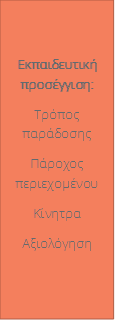 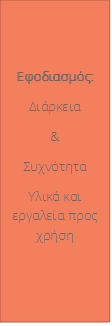 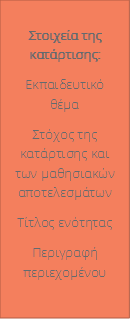 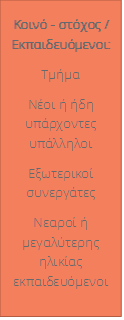 Δραστηριότητες
Δραστηριότητα 1.2 Κατανόηση των μαθησιακών αναγκών του οργανισμού
Σύνδεσμοι 
Διαδικασία αξιολόγησης αναγκών
https://www.youtube.com/watch?v=YbL2k9rGqWU&ab_channel=GreggU 
6 βήματα για τη διεξαγωγή μιας ανάλυσης και ανάλυσης αναγκών κατάρτισης
https://www.youtube.com/watch?v=-CSEtFSngLc&ab_channel=Telania 
Εμπειρογνωμοσύνη: Πώς να διεξαγάγετε μια αποτελεσματική ανάλυση αναγκών κατάρτισης
https://www.youtube.com/watch?v=wRKsQtfjJ38&ab_channel=GRCSolutionsTV
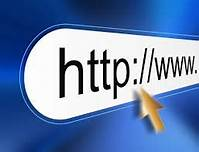 Δραστηριότητες
Δραστηριότητα 1.3 Παρουσιάζοντας το μοντέλο ADDIE και Δραστηριότητες Συνεργατικών Μαθησιακών Αναγκών
Δραστηριότητες
Δραστηριότητα 1.3 Παρουσιάζοντας το μοντέλο ADDIE και Δραστηριότητες Συνεργατικών Μαθησιακών Αναγκών
Αυτή η δραστηριότητα θα υλοποιηθεί με τα ακόλουθα βήματα: 

Ανάλυση: 

Στο στάδιο της ανάλυσης, θα ήταν καλό να εξετάσουμε τα ακόλουθα: 

Ποια είναι η ομάδα-στόχος και οι εκπαιδευτικοί της στόχοι, τα επίπεδα γνώσεων του παρελθόντος, οι εμπειρίες, οι ηλικίες, τα ενδιαφέροντα, το πολιτιστικό υπόβαθρο κ.λπ.  
Τι πρέπει να πετύχει η ομάδα-στόχος στο τέλος του προγράμματος  
Τι απαιτείται όσον αφορά τις δεξιότητες, τη νοημοσύνη, τις προοπτικές και 
     τη σωματική / ψυχολογική δράση-αντίδραση
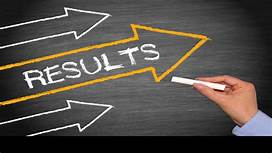 Δραστηριότητες
Δραστηριότητα 1.3 Παρουσιάζοντας το μοντέλο ADDIE και Δραστηριότητες Συνεργατικών Μαθησιακών Αναγκών
Σχεδιασμός

Κατά το σχεδιασμό μιας κατάρτισης για ένα κοινό που αποτελείται από διαφορετικά άτομα και γενιές, είναι σημαντικό να εξερευνήσετε τις αξίες των μαθητών.

Οι διαφορετικές γενιές έχουν διαφορετικές αξίες. 

Είναι σημαντικό να χρησιμοποιήσετε ομαδικές ασκήσεις ή ομαδικές συναντήσεις για να προσδιορίσετε τις αξίες κάθε γενιάς. 

Ο εκπαιδευτής θα μπορούσε να χωρίσει τους μαθητές σε διαφορετικές ηλικιακές ομάδες για να διερευνήσει τις εργασιακές του αξίες.
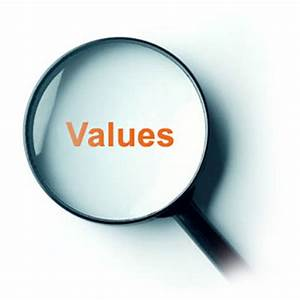 Δραστηριότητες
Δραστηριότητα 1.3 Παρουσιάζοντας το μοντέλο ADDIE και Δραστηριότητες Συνεργατικών Μαθησιακών Αναγκών
Βήμα 1    
Δώστε 3 λεπτά στους συμμετέχοντες. 
Σε ένα χαρτί, ζητήστε από τους συμμετέχοντες να γράψουν τα δέκα πράγματα στη ζωή τους που εκτιμούν περισσότερο με τη μορφή μιας αξίας. 
Με άλλα λόγια, αντί για το όνομα ενός συγκεκριμένου ατόμου, μπορούν να αναφέρουν, για παράδειγμα, «σεβασμός», «οικογένεια» ή «ειλικρίνεια».
Δραστηριότητες
Δραστηριότητα 1.3 Παρουσιάζοντας το μοντέλο ADDIE και Δραστηριότητες Συνεργατικών Μαθησιακών Αναγκών
Βήμα 2​ 
Δώστε τους 30 δευτερόλεπτα για να διαλέξουν τις τρεις αξίες που είναι λιγότερο σημαντικές για αυτούς και ζητήστε τους να τις αφαιρέσουν.​
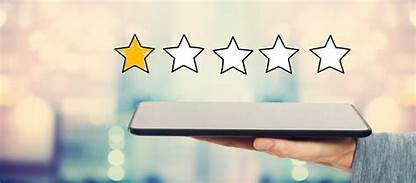 Δραστηριότητες
Δραστηριότητα 1.3 Παρουσιάζοντας το μοντέλο ADDIE και Δραστηριότητες Συνεργατικών Μαθησιακών Αναγκών
Βήμα 3​ 
Επαναλάβετε το τελευταίο βήμα, αλλά τώρα χρησιμοποιήστε 20 δευτερόλεπτα για να αφαιρέσετε δύο ακόμη αξίες.
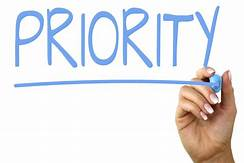 Δραστηριότητες
Δραστηριότητα 1.3 Παρουσιάζοντας το μοντέλο ADDIE και Δραστηριότητες Συνεργατικών Μαθησιακών Αναγκών
Βήμα 4​ 
Επαναλάβετε το τελευταίο βήμα, αλλά τώρα χρησιμοποιήστε 20 δευτερόλεπτα για να αφαιρέσετε δύο ακόμη αξίες.
Μόλις όλοι οι συμμετέχοντες σταματήσουν να γράφουν, κάντε μια σαφή επισκόπηση των αξιών που έχουν επιλεγεί.
Δραστηριότητες
Δραστηριότητα 1.3 Παρουσιάζοντας το μοντέλο ADDIE και Δραστηριότητες Συνεργατικών Μαθησιακών Αναγκών
Βήμα 5​ 
Δώστε στους συμμετέχοντες 5 λεπτά για να προβληματιστούν σχετικά με τις αξίες που έχουν επιλέξει και να αποφασίσουν πόσο σημαντικές είναι για αυτούς, εάν ήδη ζουν σύμφωνα με αυτές και τι θα μπορούσαν να κάνουν για να ζήσουν σύμφωνα με αυτές.
Αυτή η σύντομη άσκηση θα σας δώσει μια επισκόπηση των αξιών που έχουν διαφορετικές γενιές εκπαιδευόμενων.
Δραστηριότητα 1.3 Παρουσιάζοντας το μοντέλο ADDIE και Δραστηριότητες Συνεργατικών Μαθησιακών Αναγκών

 Ενσωμάτωση διαφορετικών στυλ μάθησης
Δραστηριότητες
Ενώ μια παραδοσιακή διάλεξη και μια παρουσίαση PowerPoint μπορεί να αρκεί για τις πιο ώριμες γενιές, για να προσελκύσετε τους νεότερους μαθητές, ίσως χρειαστείτε πιο διαδραστικά μέσα, όπως ένα διαδραστικό σύστημα διαχείρισης μάθησης και ομαδικές δραστηριότητες.
Δραστηριότητες
Δραστηριότητα 1.3 Παρουσιάζοντας το μοντέλο ADDIE και Δραστηριότητες Συνεργατικών Μαθησιακών Αναγκών
Καταγραφή των υπαρχουσών δεξιοτήτων


Σχεδιασμός μιας κατάρτισης στην οποία όλες οι γενιές μπορούν να συνεισφέρουν σημαντικά. Για παράδειγμα, οι τεχνολογικές γενιές μπορούν να μοιραστούν συμβουλές σχετικά με την ικανότητά τους να χρησιμοποιούν συγκεκριμένα τεχνολογικά εργαλεία και συστήματα LMS, ενώ οι παλαιότερες γενιές μπορούν να μοιραστούν τις γνώσεις τους από την εμπειρία στον τομ.
This Photo by Unknown Author is licensed under CC BY-SA
Δραστηριότητες
Δραστηριότητα 1.3 Παρουσιάζοντας το μοντέλο ADDIE και Δραστηριότητες Συνεργατικών Μαθησιακών Αναγκών
Ανάπτυξη
Αυτό το στάδιο περιλαμβάνει τη δημιουργία και τον έλεγχο των μαθησιακών αποτελεσμάτων.
Στόχος του είναι να εξετάσει τις ακόλουθες ερωτήσεις : 

Τηρείται το χρονικό πλαίσιο σε σχέση με το υλικό που έχει καλυφθεί;
Τα μέλη των διαφορετικών ομάδων συνεργάζονται αποτελεσματικά;
Συνεισφέρουν οι συμμετέχοντες όσο καλύτερα μπορούν;
Τα υλικά που παράγονται ανταποκρίνονται σε αυτό για το οποίο προορίζονται;
Δραστηριότητες
Δραστηριότητα 1.3 Παρουσιάζοντας το μοντέλο ADDIE και Δραστηριότητες Συνεργατικών Μαθησιακών Αναγκών
Εφαρμογή
Κατά τη διάρκεια του σταδίου της εφαρμογής, αναπτύσσεται μια διαδικασία κατάρτισης των συντονιστών και των εκπαιδευομένων. 
Η εκπαίδευση των συντονιστών θα πρέπει να καλύπτει το πρόγραμμα σπουδών των μαθημάτων, τα μαθησιακά αποτελέσματα, τη μέθοδο παράδοσης της κατάρτισης και τις διαδικασίες δοκιμών. 
Η προετοιμασία των εκπαιδευομένων περιλαμβάνει την κατάρτιση τους σε νέα εργαλεία (λογισμικό ή εξοπλισμό) και την ενημέρωσή τους σχετικά με τις εξελίξεις στον τομέα τους.
Δραστηριότητες
Δραστηριότητα 1.3 Παρουσιάζοντας το μοντέλο ADDIE και Δραστηριότητες Συνεργατικών Μαθησιακών Αναγκών
Αξιολόγηση  
Η φάση της αξιολόγησης αποτελείται από δύο μέρη: το διαμορφωτικό και το αθροιστικό. 
Η διαμορφωτική αξιολόγηση υπάρχει σε κάθε στάδιο της διαδικασίας ADDIE. 
Η αθροιστική αξιολόγηση αποτελείται από δοκιμές που έχουν σχεδιαστεί για στοιχεία αναφοράς που σχετίζονται με συγκεκριμένα κριτήρια και παρέχουν ευκαιρίες για ανατροφοδότηση από τους χρήστες. (Branch, 2009)
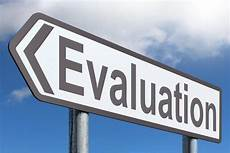 Δραστηριότητες
Δραστηριότητα 1.3 Παρουσιάζοντας το μοντέλο ADDIE και Δραστηριότητες Συνεργατικών Μαθησιακών Αναγκών
Σύνδεσμοι
The ADDIE Model 
https://www.instructionaldesign.org/models/addie/  

Πηγές      
Branch, R. M. (2009). Instructional design: The ADDIE approach (Vol. 722). Springer Science & Business Media. 
Morrison, K. (2019). A 5-Step Guide For Conducting A Successful Training Needs Analysis, Corporate eLearning. Ανακτήθηκε από: https://elearningindustry.com/training-needs-analysis-5-step-guide-conducting-successful
Ενότητα 2
Αναφορές
Michael Beer, M., Finnstrom, M., Schrader, D. (2016).  The Great Training Robbery. Harvard Business School.  
Branch, R. M. (2009). Instructional design: The ADDIE approach (Vol. 722). Springer Science & Business Media. 
Cedefop (2008). Terminology of European Education and Training Policy. Luxembourg: Office for Official Publications of the European Communities. 
Heathfield, S.M. (2020). How to Conduct a Simple Training Needs Assessment in 7 Steps The balance careers, Human Resources: Training Tips, Ανακτήθηκε από: https://bit.ly/31NmryL  
Johnson, S. (2017). Finding Common Ground: How to Effectively Train Different Generations, Knowledge Anywhere. Ανακτήθηκε από: https://www.knowledgeanywhere.com/resources/article-detail/how-to-effectively-train-different-generations  
McGhee, W., Thayer, P.W. (1961), Training in Business and Industry. New Jersey: John Wiley & Sons Inc 
Morrison, M. (2017), How to do a Training Needs Analysis – TNA (Learning Needs Analysis LNA), Ανακτήθηκε από: https://www.rapidbi.com/how-to-do-a-training-needs-analysis-tna/ 
Morrison, K. (2019). A 5-Step Guide For Conducting A Successful Training Needs Analysis, Corporate eLearning. Ανακτήθηκε από: https://elearningindustry.com/training-needs-analysis-5-step-guide-conducting-successful  
Pichon, C. (2021). Job interviews: how to spot toxic management. Ανακτήθηκε από: https://www.welcometothejungle.com/en/articles/job-interviews-how-to-spot-toxic-management  
Trutkowski, C. (2016), Training needs analysis and national training strategies, Council of Europe
Αναπτύχθηκε απόEurotraining, Ελλάδαhttps://www.eurotraining.gr/